A Little Bit of Biology: Part II
CS515: Bioinformatic Algorithms
Dr. Robert Heckendorn
Biology up to the 1960s
What is life?
Let’s catalog it!
Hey wait!.... There’s a pattern… a tree of life.   It is even supported by the fossil record!
Evolution can explain this.
But then there has to be particulate heredity.   How does that work?
Two Kinds of Cells: Prokaryote
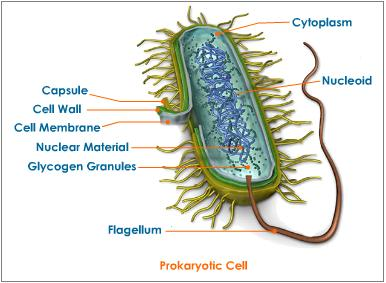 Two Kinds of Cells: Eukaryote
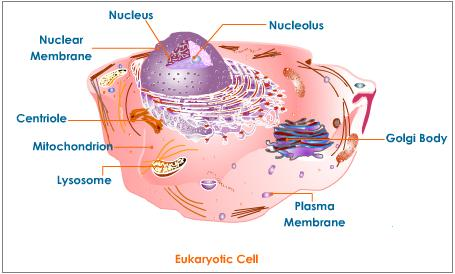 Protein: A building block of life
Structural components
Enzymes act as catalysts including processing DNA
Agents of process such as signaling, transduction, transportation, motor function
[Speaker Notes: Struct: elastin, collagen, cytoskeletal structure     enzymes: DNA replication and repair, augmenting chemical reactions, (transistor of chemistry)]
DNA codes protein
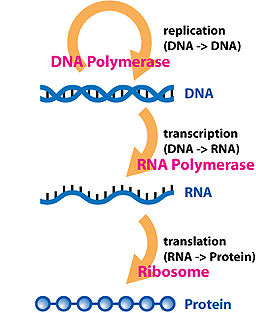 Central Dogma of Molecular Biology
Notes: DNA to Protein and other transformations
DNA transcription creates messenger RNA
mRNA translation creates protein
 Reverse transcriptase allows the copying of RNA to DNA (retroviruses)
RNA copying occurs in RNA viruses
Information flows DNA to protein
The Structure of DNA:The Nucleotide
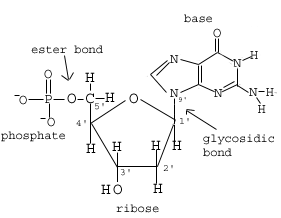 Note the numbering of
the carbon atoms
[Speaker Notes: Sparknotes.com]
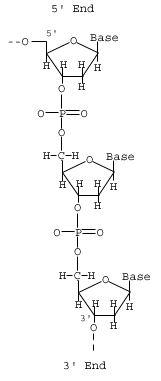 The Structure of DNA:The Sugar Backbone
Read this direction
[Speaker Notes: Sparknotes.com]
DNA Structure
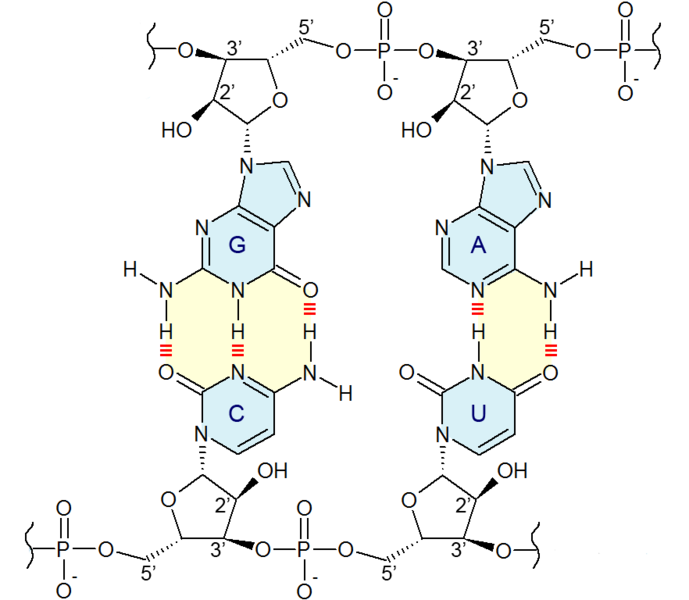 The Structure of DNA:The Bases in Pairs
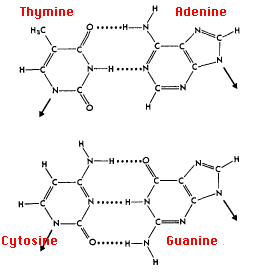 Pyrimidines   -    Purines
[Speaker Notes: Sparknotes.com]
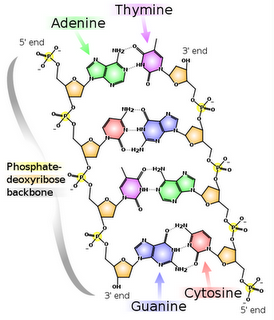 The Structure of DNA: The Double Strand
[Speaker Notes: Sparknotes.com]
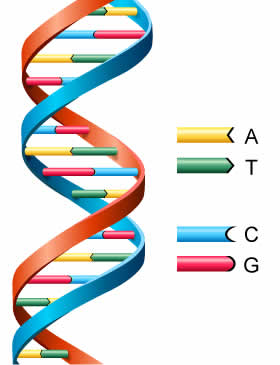 The Structure of DNA: The Double Strand
[Speaker Notes: Sparknotes.com]
DNA: Complementary Strings
5’ ATACGACTATTCCG 3’
3’ TATGCTGATAAGGC 5’
The second string is written:
   CGGAATAGTCGTAT
upstream
downstream
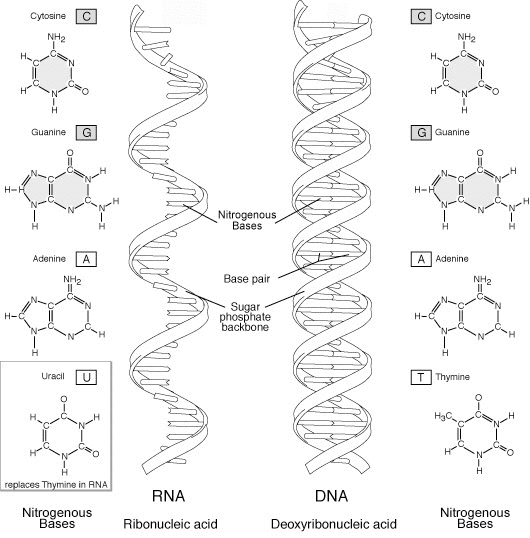 The Structure of RNA
Uracil for Thymine and hydroxyl group at 2’
[Speaker Notes: Wikipedia on RNA]
Transcription
Coding and noncoding strands
Rips the 5’ to 3’ DNA strand initiated by promoter
Multiple copies can be made at once
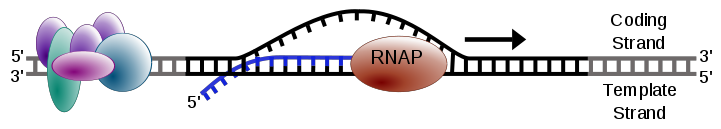 RNA polymerase
RNA
[Speaker Notes: wikipedia]
RNA folds on itself
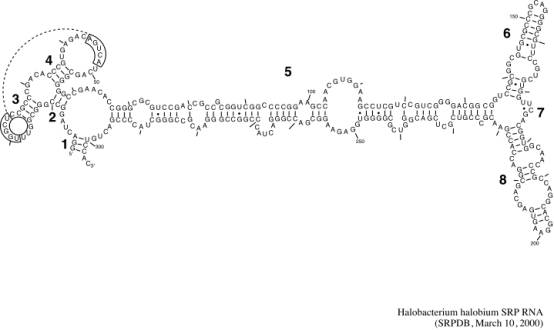 The Structure of Protein: The Amino Acid
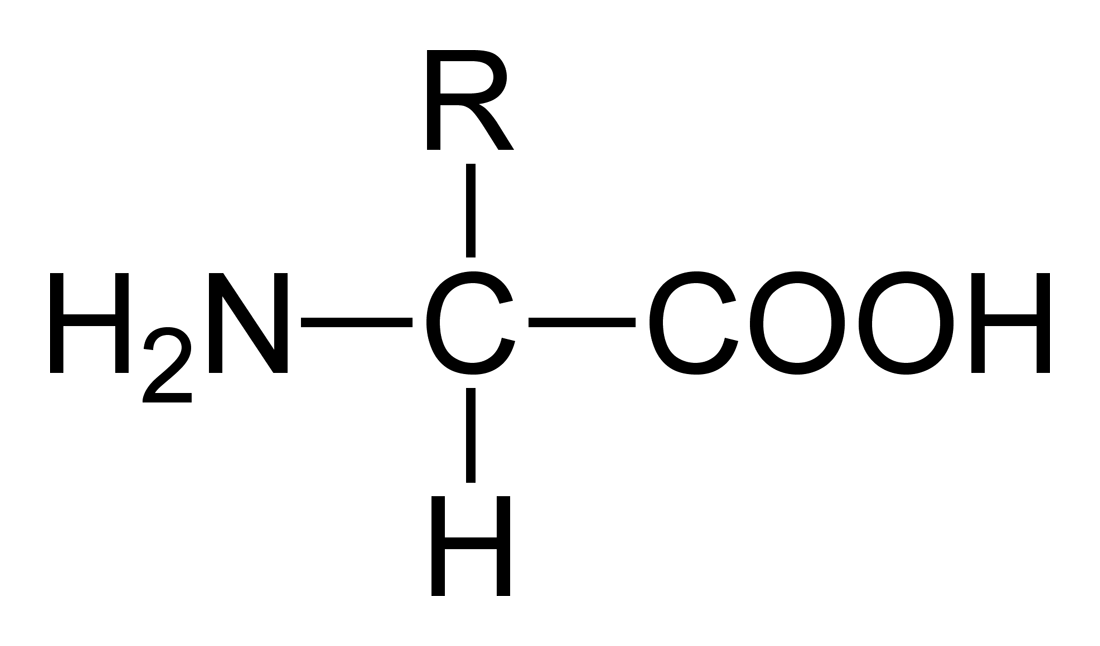 a  carbon
The 20 Amino Acids
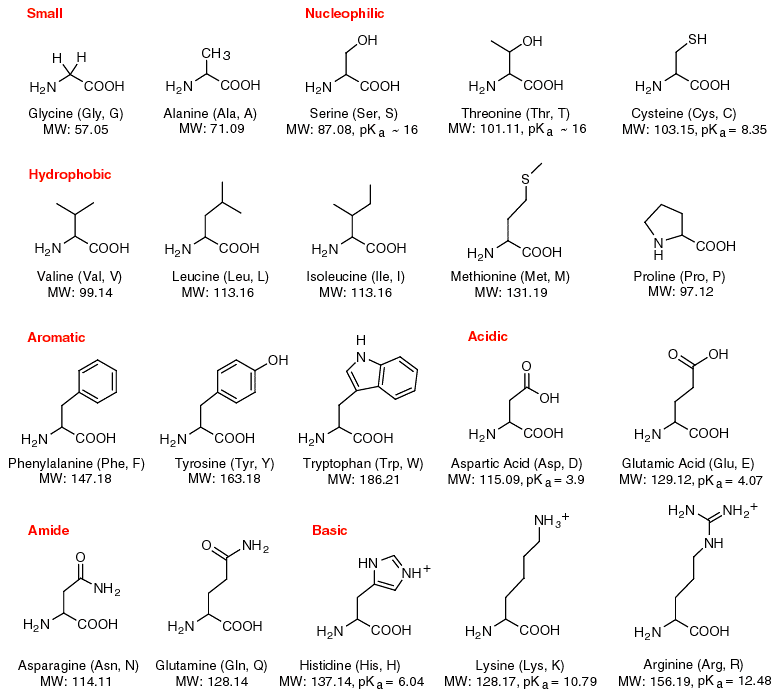 The 20 Amino Acids (cont’d)
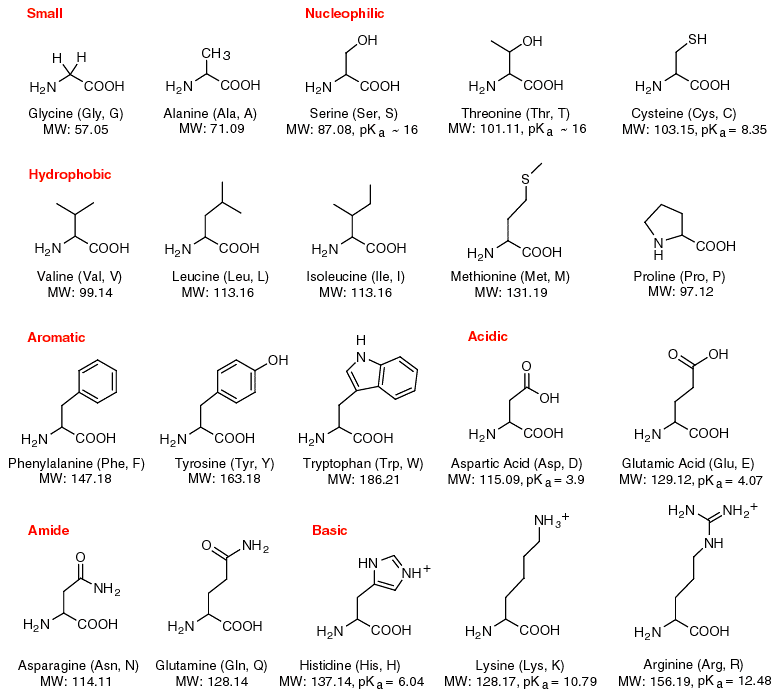 Peptide Bond
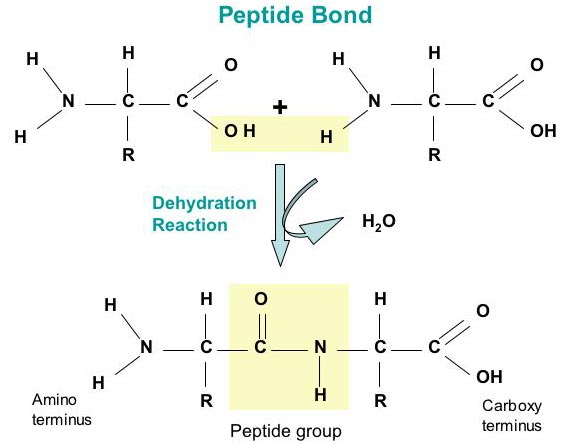 A residue is what is left of amino acid after water is discarded
Polypeptide Chain is a Protein
Alpha carbons can rotate in any angle!
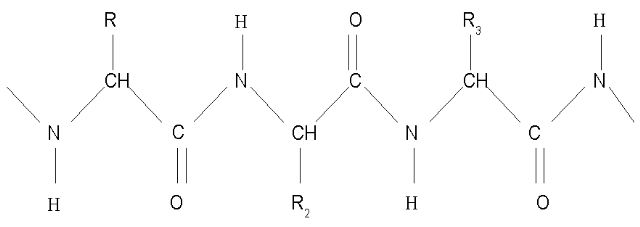 Protein Folding
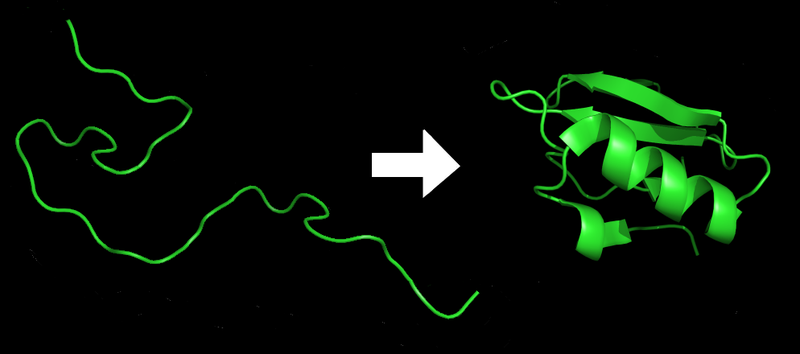 Protein Sequences
labeled: ACDEFGHIKLMNPQRSTVWY Missing: BJOUXZ

  …EADWMTVLYIWPRKKEVPQR…
or
  …CHARACTERISTICALLY…
Translation
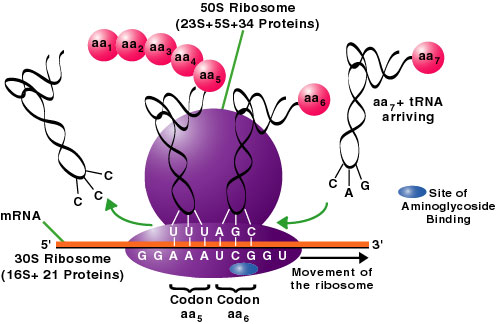 tRNA = transfer RNA
Codon to Residue Table
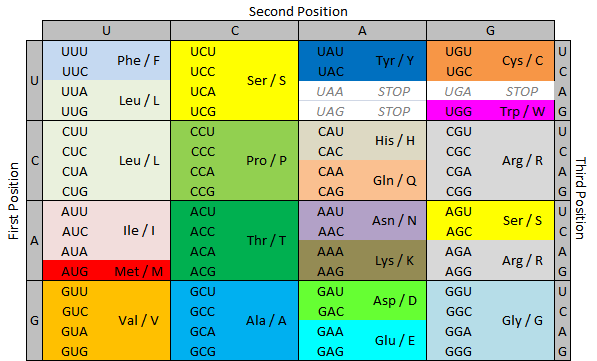 Six ways to read an RNA/DNA string
Right to left or left to right
 Three positions for reading frame
UCAGACCUUCUA
Some details of DNA to protein pathway
Prokaryotes
DNA is “loose” in the cell
DNA is in a single gene
All DNA is used for encoding (few exceptions)
 Eukaryotes
DNA is in nucleus
DNA is in multiple chromosomes
RNA is edited by splicing to eliminate noncoding introns and preserve coding exons
Splicing of mRNA to mature mRNA
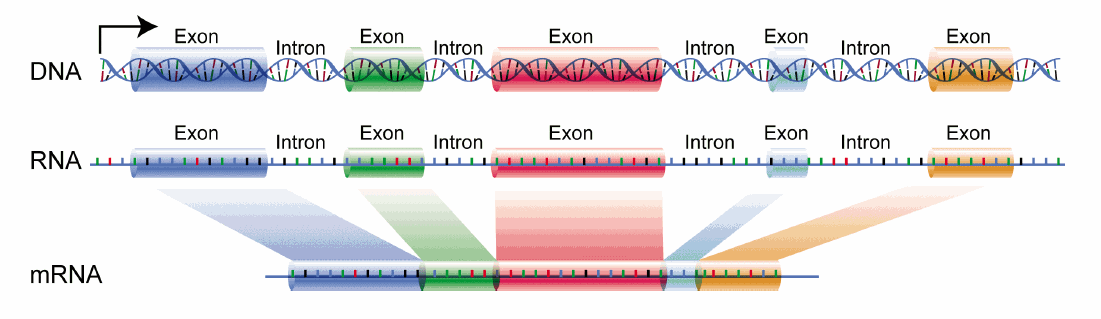 Splicing of mRNA to mature mRNA
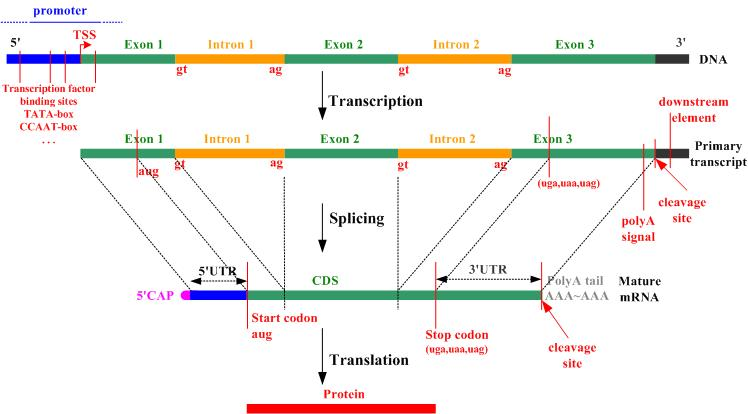 Noncoding DNA
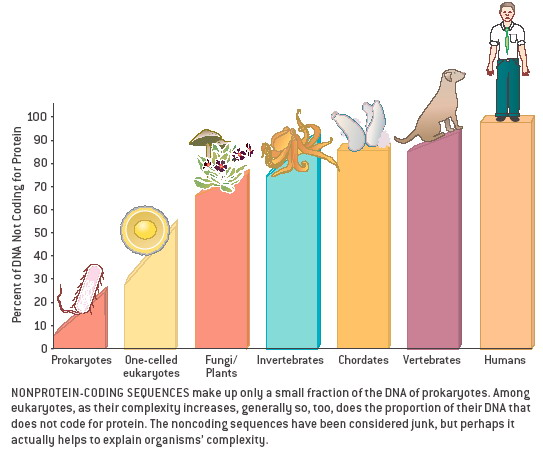 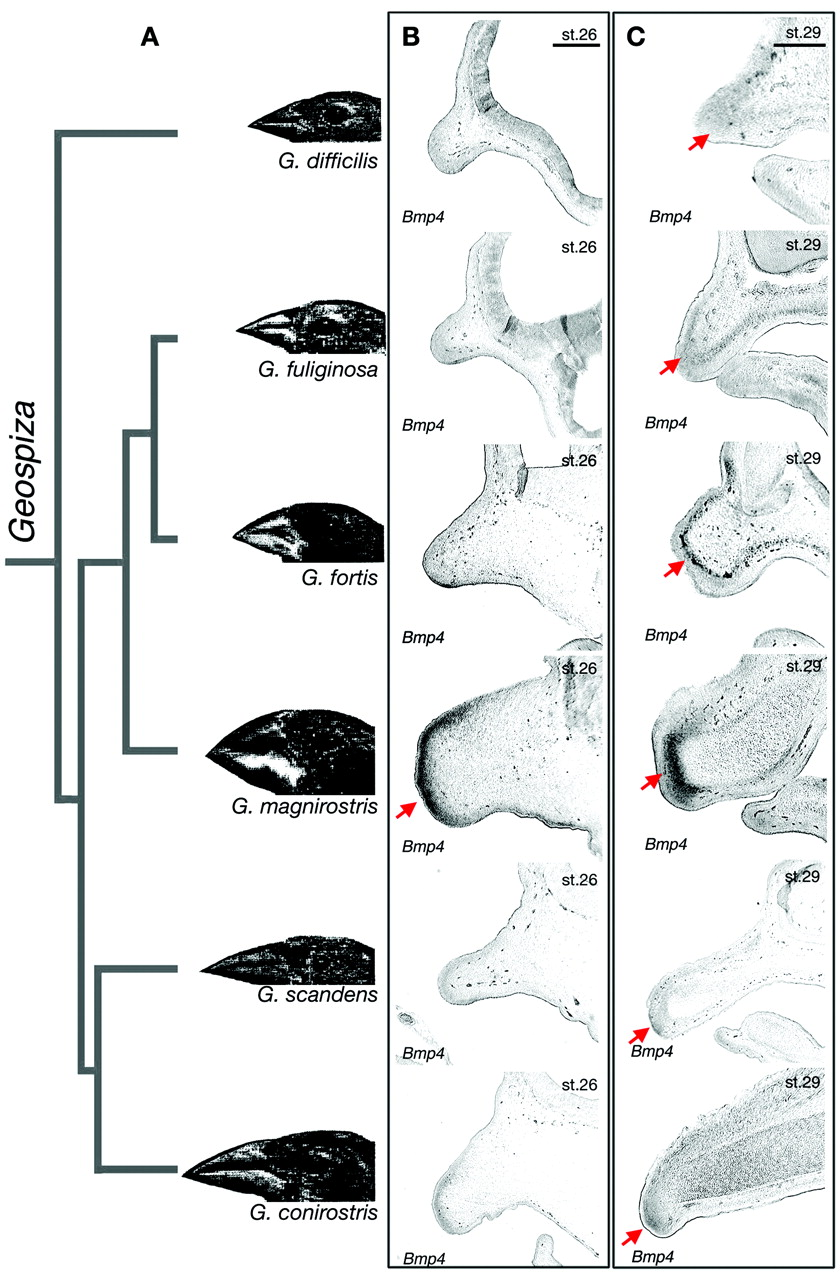 Taxonomy From Characters
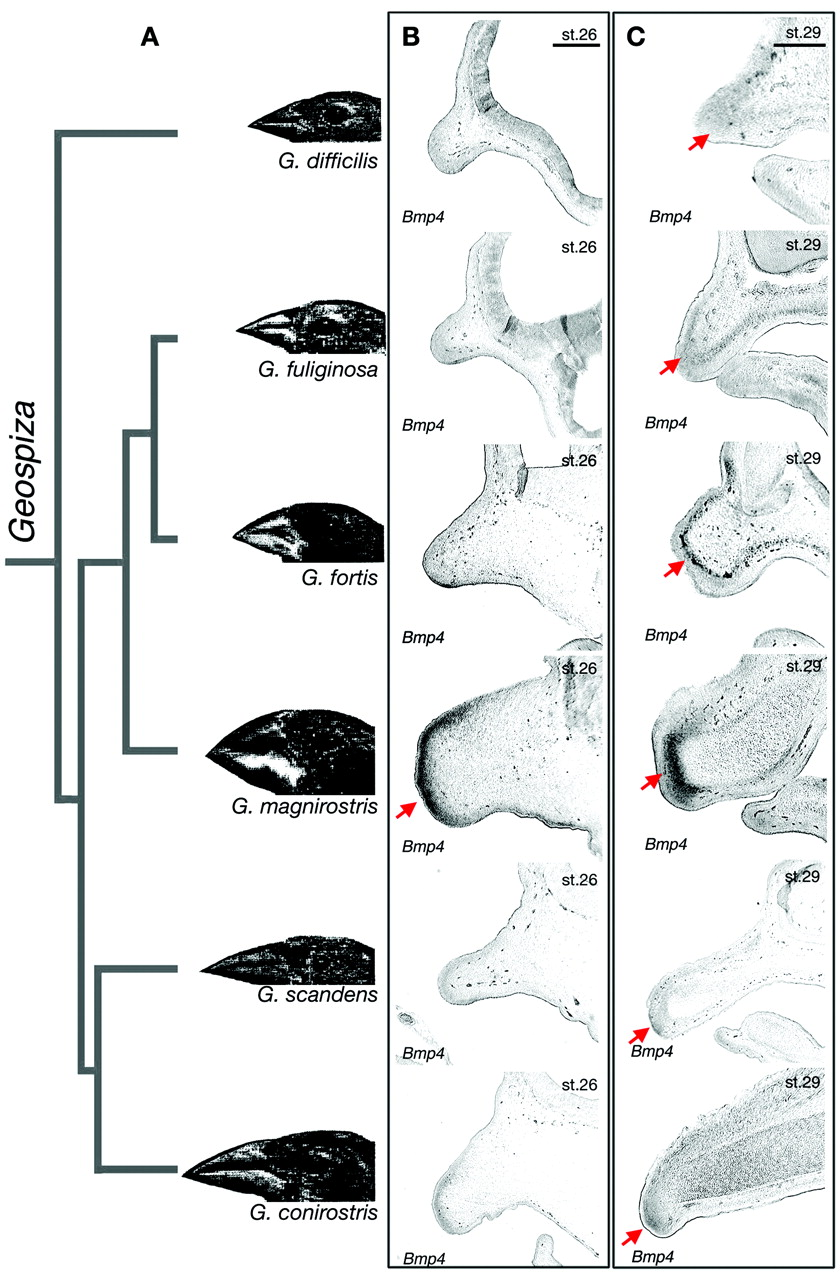 CGGGTTAGAAGTAT
Taxonomy From Characters
CGGAATAGTCGTAT
CGGATTAGTCGTAT
CGGGTTAGTCGTAT
CGGGTTAGACGTAT
CGGGTTAGACGTAT